Аналитика накрутки поведенческих факторов
Автор проекта userator.ru 
Морозов Роман
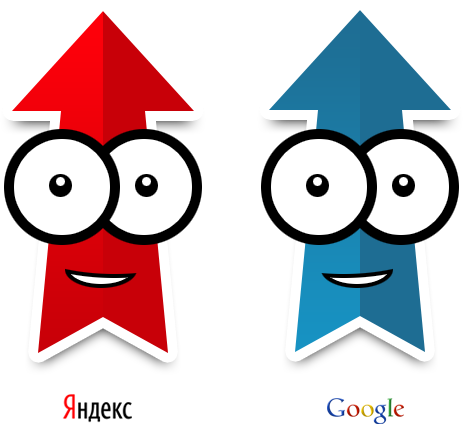 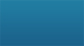 1 из 25
Белые и черные методы получения успеха
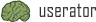 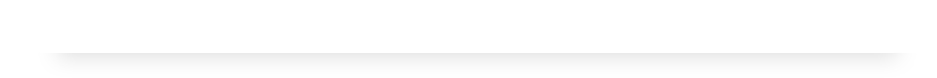 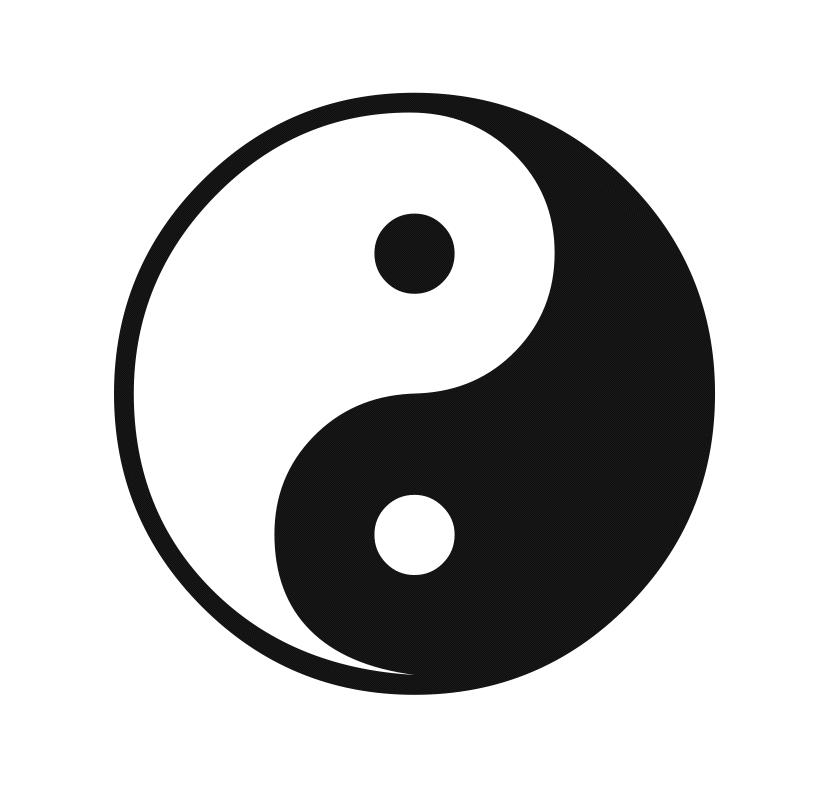 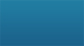 2 из 25
Общая статистика по накрутке поведенческих факторов
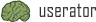 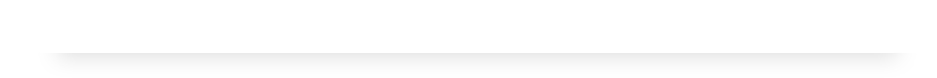 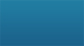 3 из 25
Автоматическая и ручная накрутка
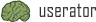 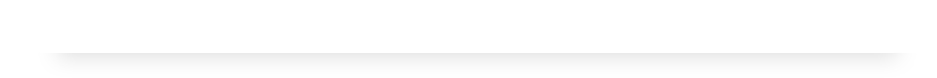 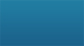 4 из 25
Смена позиций через 90 дней в Яндексе
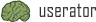 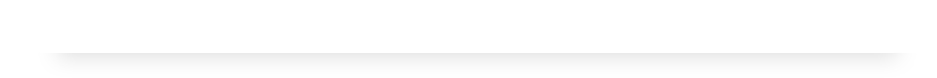 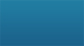 5 из 25
Поведенческие факторы по регионам
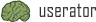 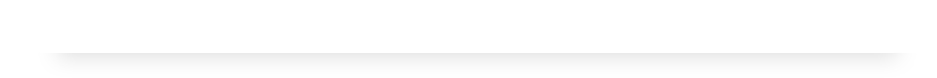 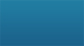 6 из 25
Типы запросов в накрутке поведенческих факторов
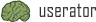 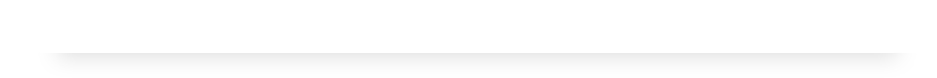 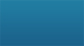 7 из 25
Взаимосвязь между «site.ru» wordstat  и эффективными показами MI  (с норм. /400)
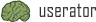 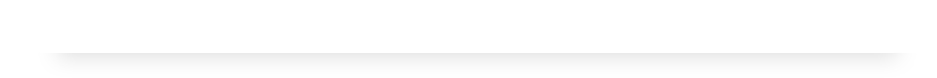 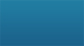 8 из 25
Белые методы накрутки поведенческих факторов
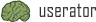 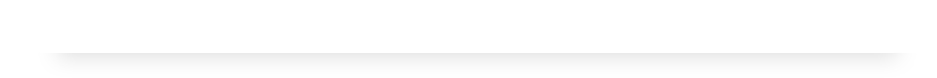 Накрутка поисковых подсказок,

Метод «шиворот — навыворот»,

Накрутка групп и сообществ в социальных сетях.
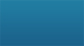 9 из 25
Популярные ошибки накрутки поведенческих факторов
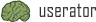 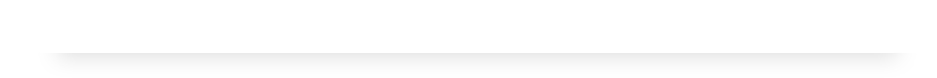 Увеличение количества переходов более чем на 70% от естественных переходов,

Низкое качество оптимизации сайта.
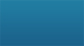 10 из 25
Симбиоз поведенческих и социальных факторов
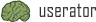 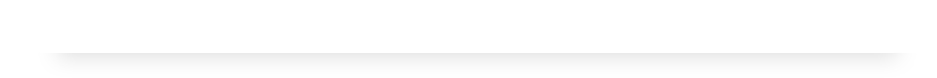 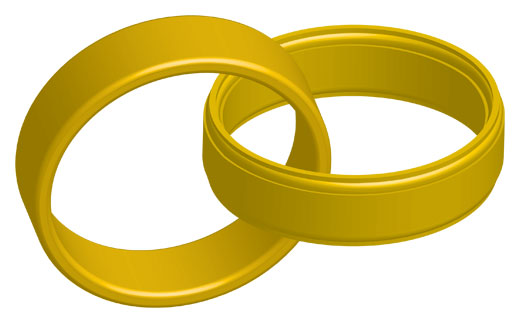 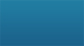 11 из 25
Методы усиления естественных поведенческих факторов за счет социальных факторов
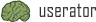 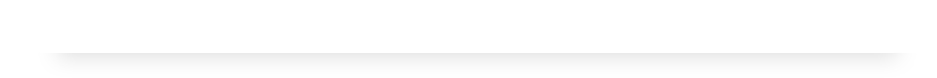 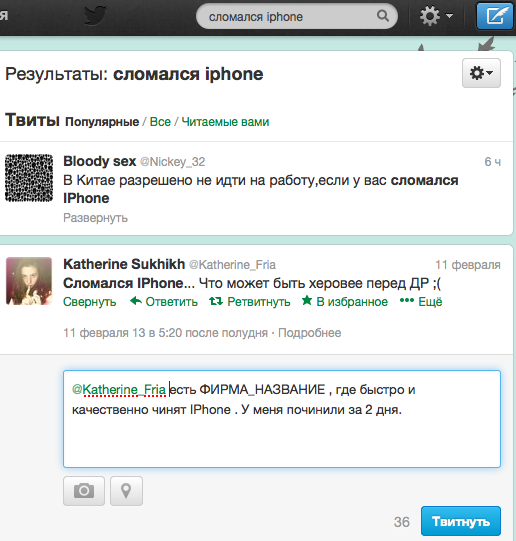 Долой ссылки,

Работа с поисковыми запросами 
в социальных сетях.
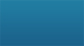 12 из 25
Общая статистика по накрутке в социальных сетях
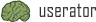 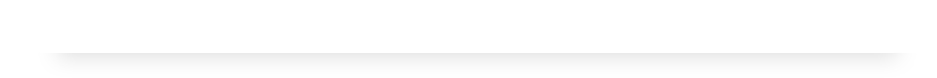 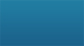 13 из 25
Задания ВКонтакте
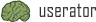 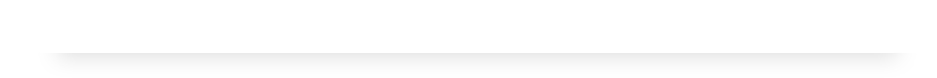 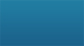 14 из 25
Задания Twitter
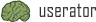 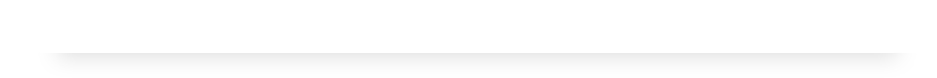 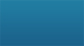 15 из 25
Популярные твитты по хештегу
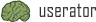 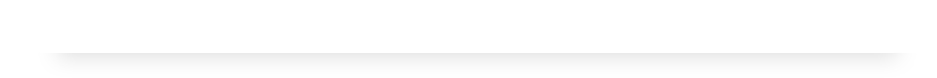 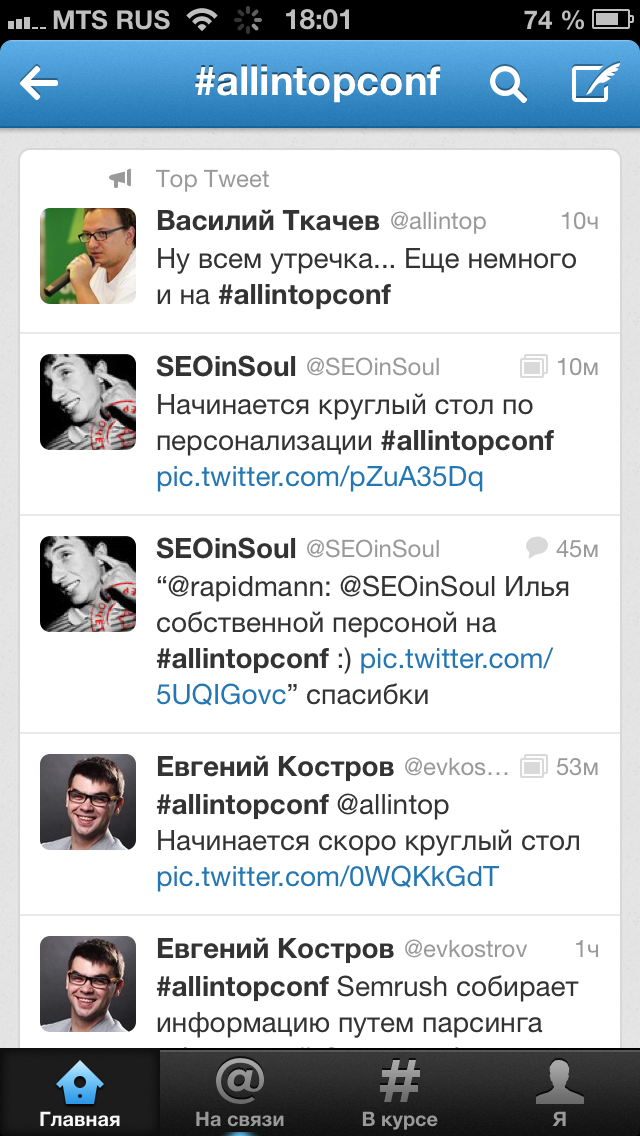 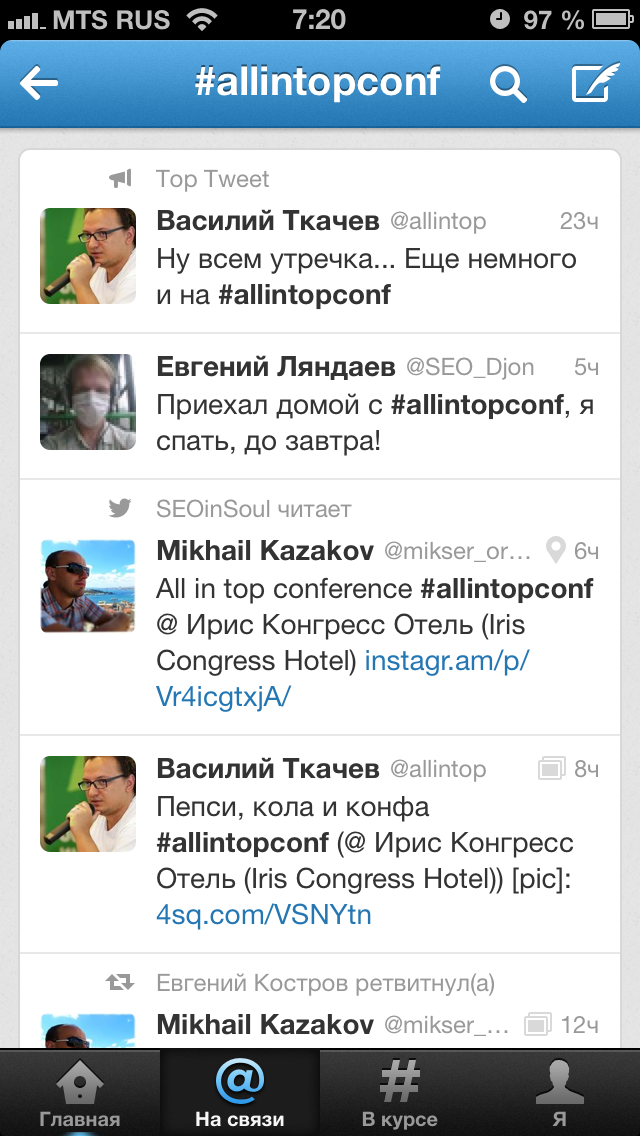 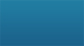 16 из 25
Популярные твитты по хештегу
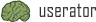 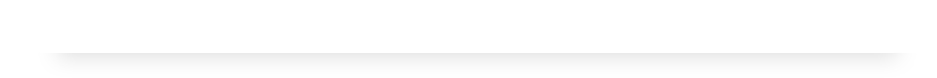 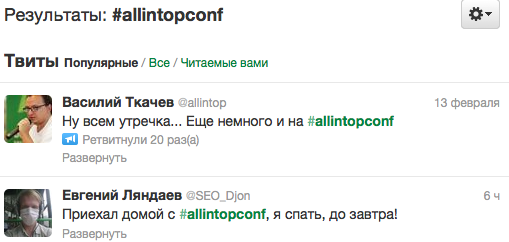 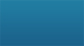 16 из 25
Задания Facebook
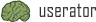 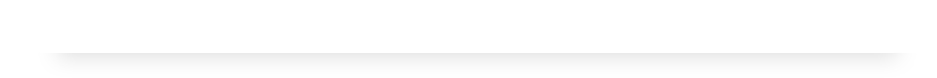 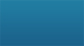 17 из 25
Задания Google+
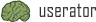 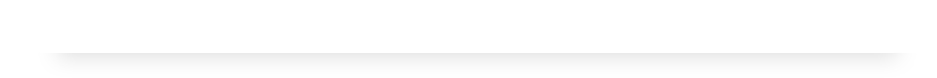 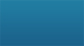 18 из 25
Задания YouTube
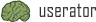 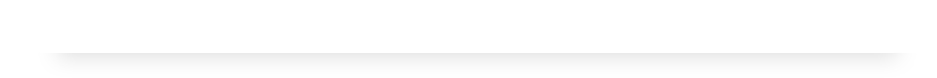 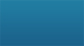 19 из 25
Задания Mail.ru
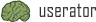 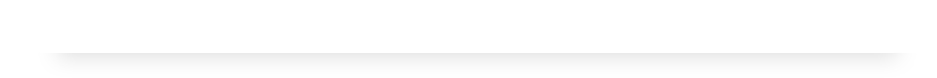 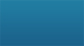 20 из 25
Задания Яндекс (соц. сеть)
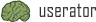 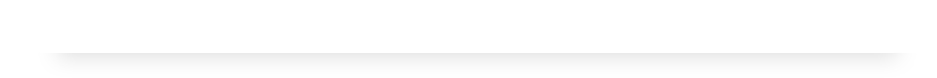 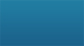 21 из 25
Задания AppStore и Google Play
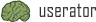 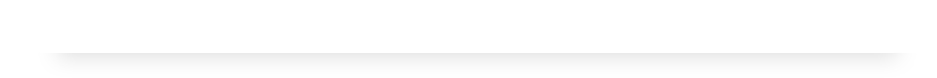 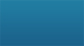 22 из 25
ТОП20 популярных заданий в социальных сетях
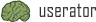 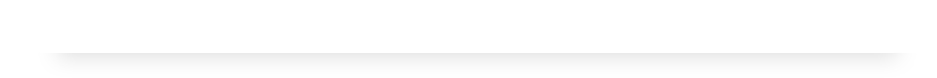 Пост в twitter 				12,30%	
Вступить в группу / сообщество ВКонтакте 		9,50%	
Пост на стену ВКонтакте 			8,10%	
Рассказать друзьям ВКонтакте 			7,90%	
Кнопка twiiter на сайте 			5%	
Пост на стену Facebook 			4,80%	
Кнопка Google / поделиться на сайте 		3,60%	
Кнопка Яндекс на сайте 			3,30%	
Мне нравится / Likes ВКонтакте 		3,20%	
Ретвитнуть / Retweet 			3,20%	
Кнопка ВКонтакте на сайте 			3%	
Гугл+ (лайк, поделиться) с выдачи 		2,90%	
Мне нравится / Likes Facebook 			2,90%	
Вступить в группу / сообщество Facebook 		2,90%	
Стать подписчиком / Добавиться в Followers 	2,70%	
Кнопка Facebook на сайте 			2,70%	
Поделиться в соц сети Facebook 		2,40%	
Пост в дневнике ya,ru 			2,30%	
Нравится / Likes в YouTube 			2%	
+1 (лайк) в google+ 				1,80%
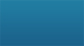 23 из 25
ТОП40 популярных заданий в социальных сетях
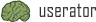 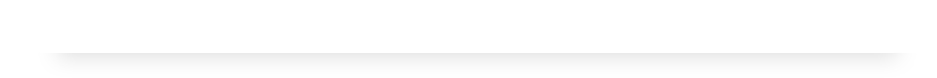 Проголосовать в опросе в соц сети Вконтакте 		1,70%	
Ответить в twitter по поисковому запросу 			1,30%	
Пост на стену Google+ 				1,30%	
Кнопка Майл на сайте 				1,20%	
Пост в дневнике / блоге Mail,ru 			1,10%	
Пост в Одноклассниках 				1%	
Комментарий на пост в дневнике ya,ru 			0,90%	
Вступить в группу в Одноклассниках 			0,90%	
Пост в Моём Мире 					0,50%	
Оценить с комментарием бесплатное приложение в App Store 	0,50%	
Ответить ВКонтакте по поисковому запросу 		0,40%	
Пост в Blogger,com 					0,30%	
Подписаться на ролик (канал) в youtube 			0,20%	
Оценить бесплатное приложение с отзывом в Google Play 	0,20%	
Комментарий в Яндекc Маркет 			0,10%	
Избранное / Favorites 				0,10%	
Комментарий в YouTube 				0,10%	
Комментарий Facebook 				0,10%	
Пост в Дневнике Diary,ru 				0,10%	
Комментарий в ВКонтакте 				0,10%
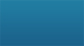 24 из 25
Ваши вопросы?Версия презентации будет выложена на http://seonly.ru
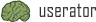 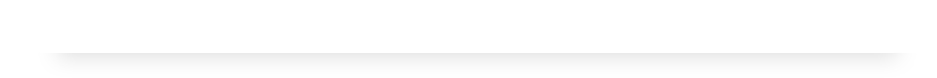 вопросы?
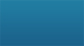 25 из 25